Improving Percentage of Observation Status Discharges within 48 hours
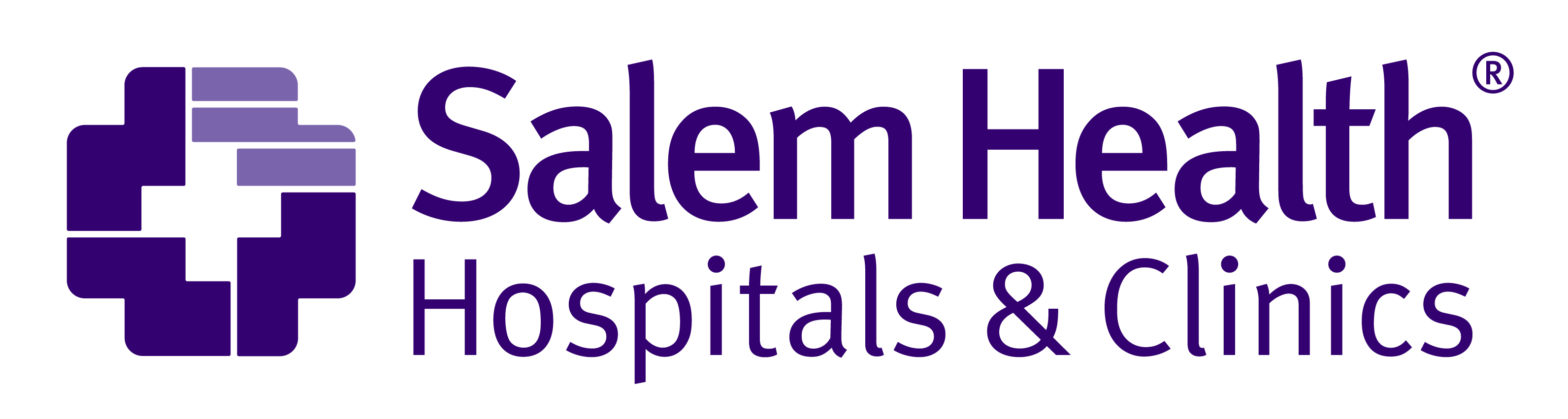 Background: Shift in Observation Discharges associate with 2 midnight rule
Financial Impact
Increasing the percentage of patients classified brings us in line with national average, which also increased with the introduction of the 2 midnight rule, and required that we treat discharge observation patients more in line with national averages too.
Step 1
Step 2
Containment
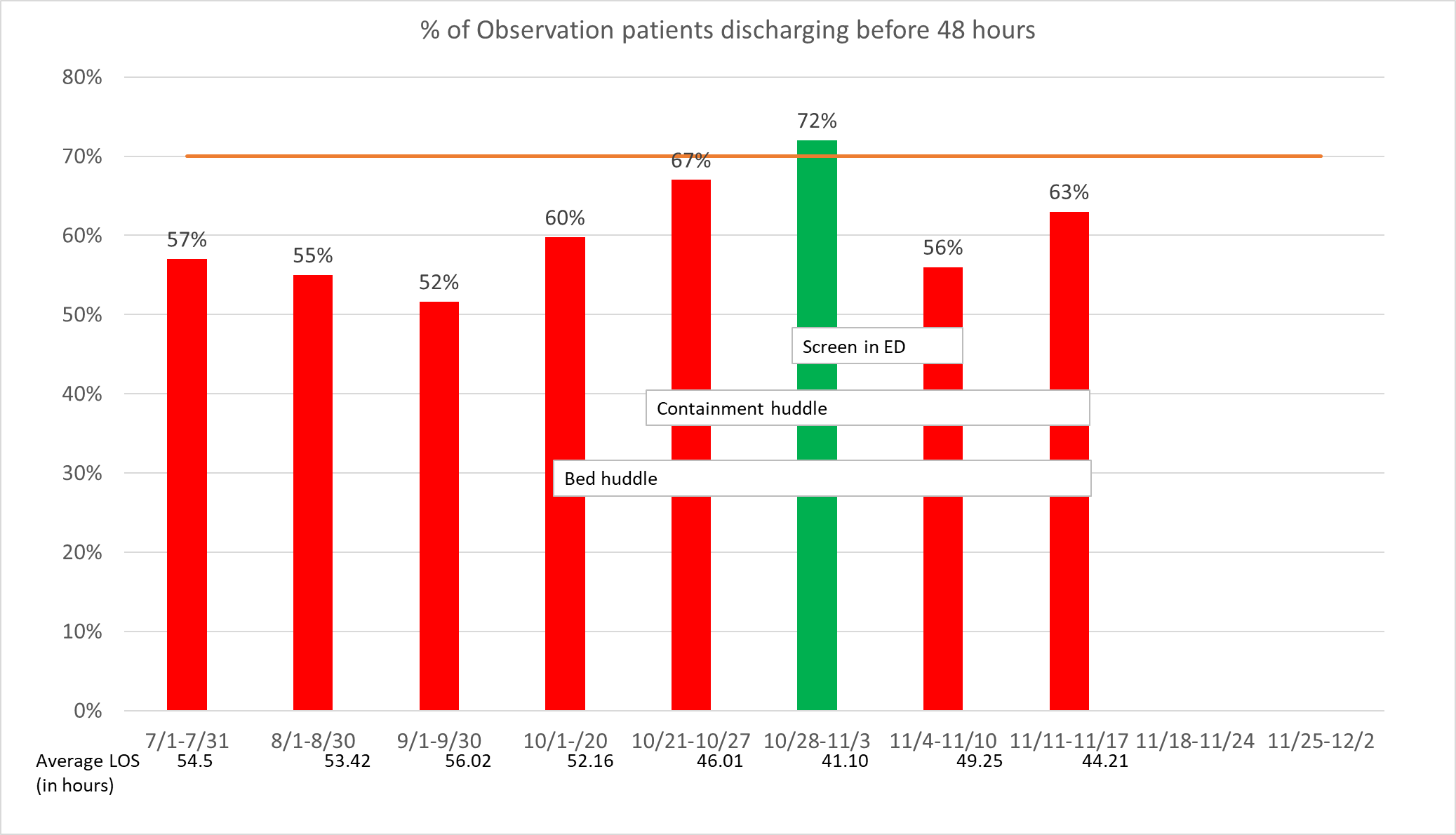 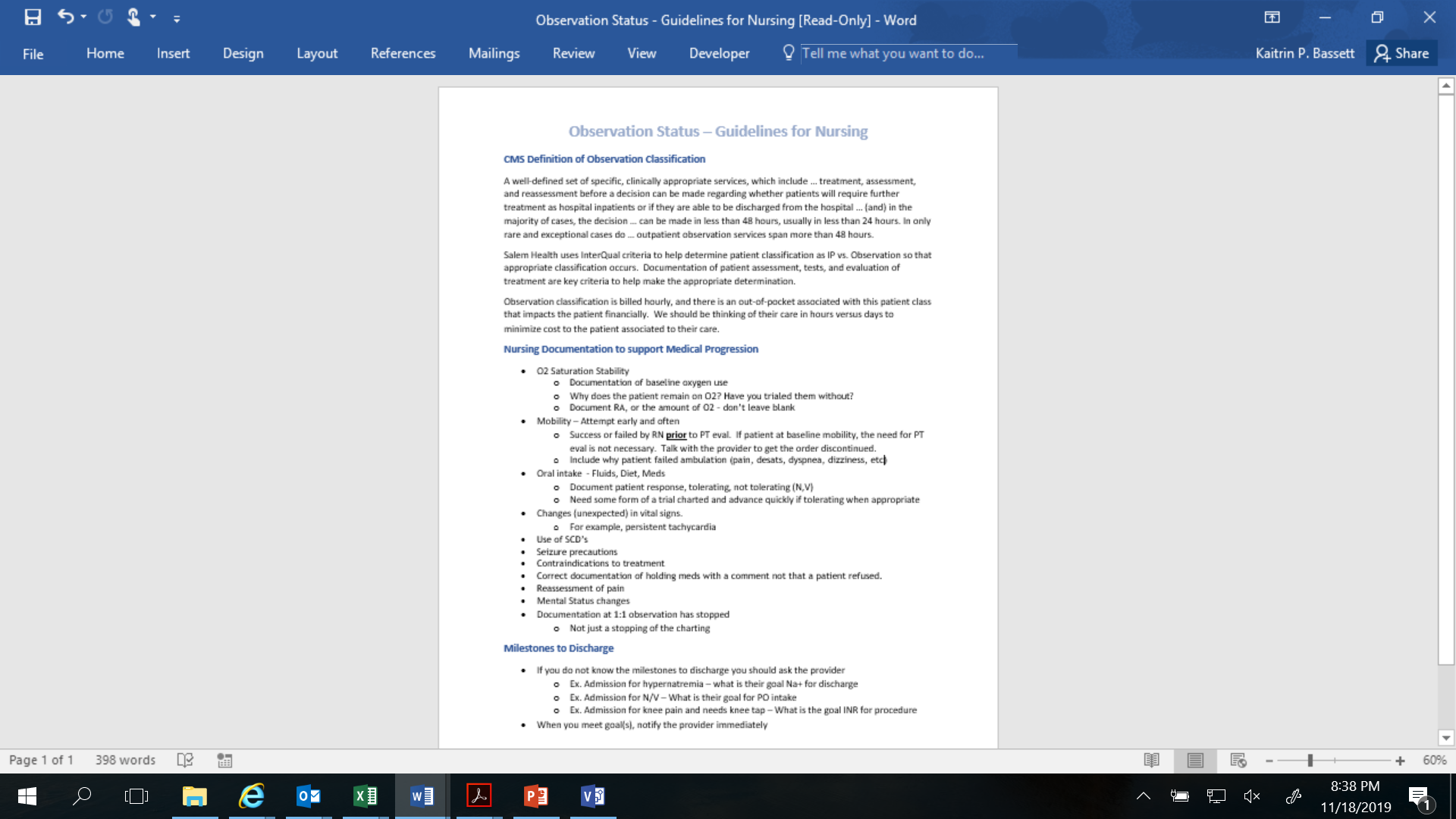 Projected Savings
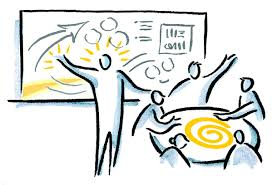 Rapid Improvement Event
System Design
Goal: By end of RIE (11/19/19) we will have created a system ready for testing
Attributes of our system:
Compliant with regulatory
Delivers care in least costly manner 
In line with triple aim (cost, outcome, experience)
Models of Care
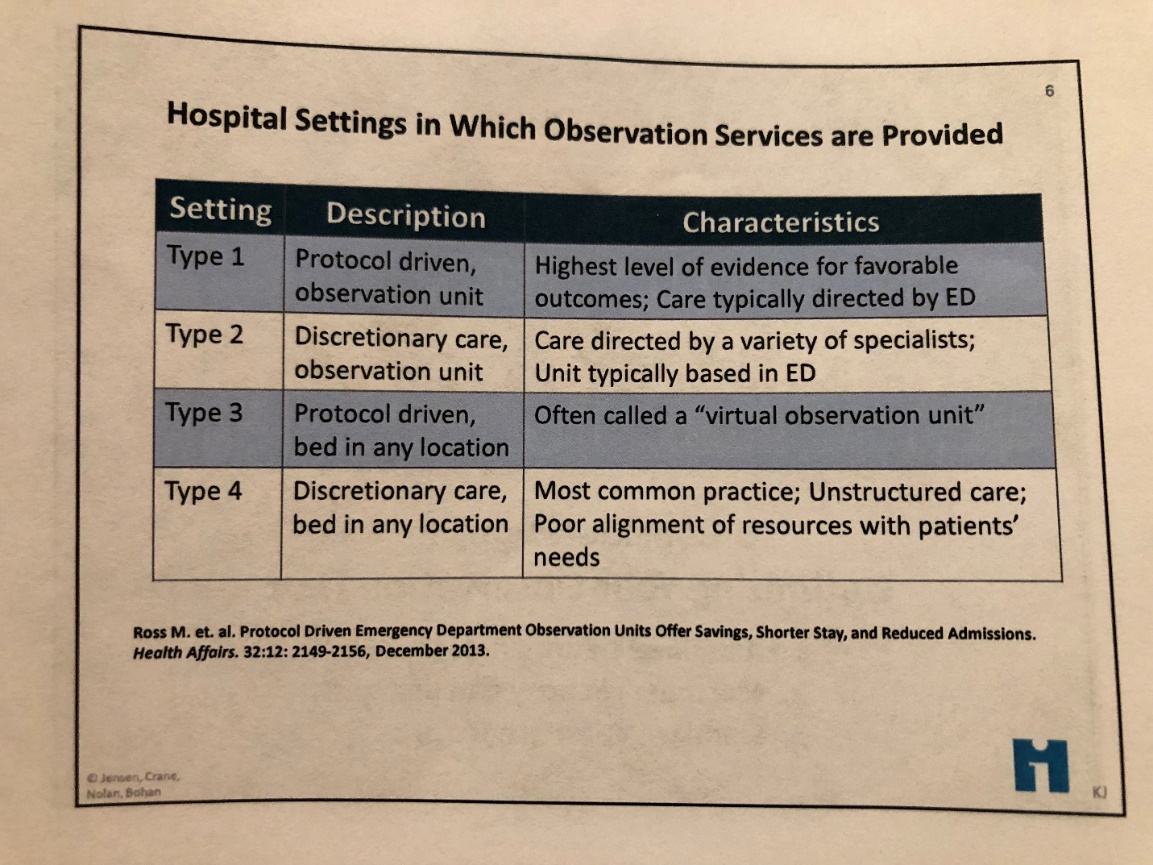 Currently we are in Type 4. To best align with the defined attributes, we want to move toward type 2 to type 1.
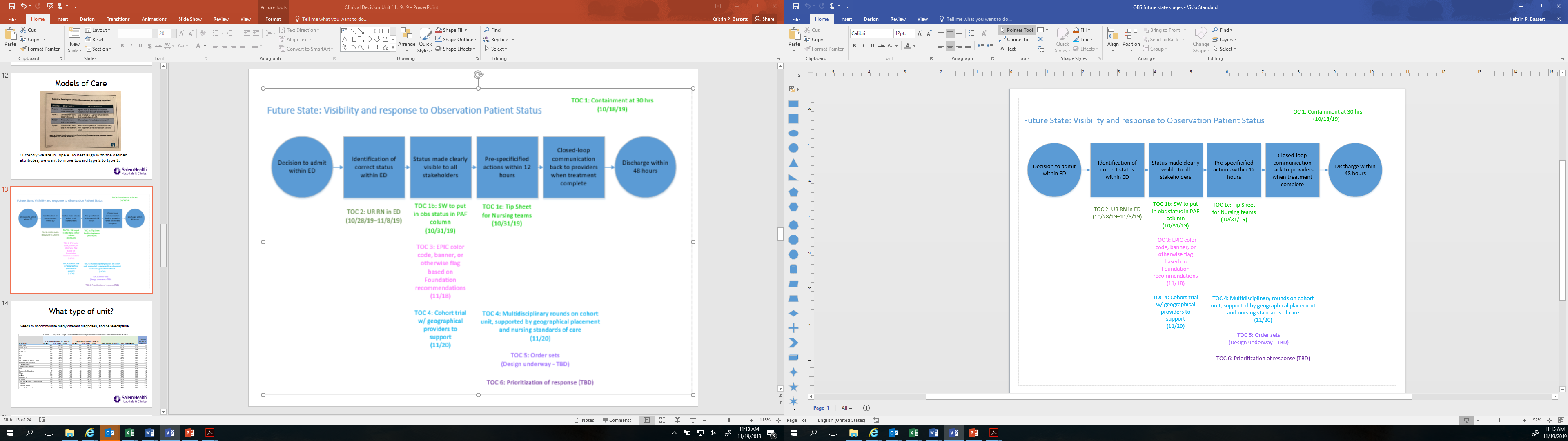 What type of unit?
Needs to accommodate many different diagnoses, and be tele-capable.
TCU to CDU Plan
Where: TCU. Tele-capable, 14 beds available
When: Start cohorting TOC 11/20/19, accomplished via attrition starting 11.18. 
How: 
	Staffing:
2 providers that rotate in, with NP to support 
4 RNs or 3RNs and 1 CNA (use HPPD)
1 Care Manager
	Supported by Multidisciplinary rounding: 
7:45 am and 2:00 pm. Consider adding evening in later TOC.
1 minute per patient, or less. Ask/answer 2 questions:
What is still keeping the patient here?
What action is needed? (Action can include converting to IP)
Rounding made up of: provider, bedside RN, Care Manager. UR RN to join 1 time per day. Charge RN to support.
Who: Patient Criteria
Admission Criteria:
Meets CMS Observation Criteria
Point of entry to Salem Health is the Emergency Department
Observation class patients under the care of the Salem Health Medical Group (SMHG)
Stable vital signs (definition of stability is patient specific and is a discussion with the hospitalist)
Length of stay expected to be 6 – 48 hours

Exclusion Criteria:
Patient meets inpatient criteria
Active psychiatric conditions or 1:1 behavioral/restraints
Patients experiencing ETOH withdrawal
Patients where it is a reasonable assumption that they may need a Skilled Nursing Facility post discharge or have complex discharge needs
Home or Trilogy ventilators
Patients requiring nursing care for all activities of daily living
Patients who are actively dying
EPIC Functionality to support visibility
Patient List & System List
Colors: Yellow 0-23 hours, Orange 24-35 hours, Red 36 hours and above
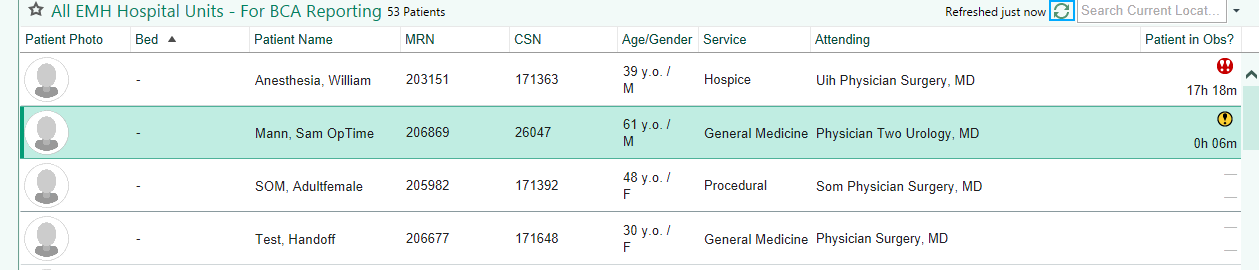 Storyboard
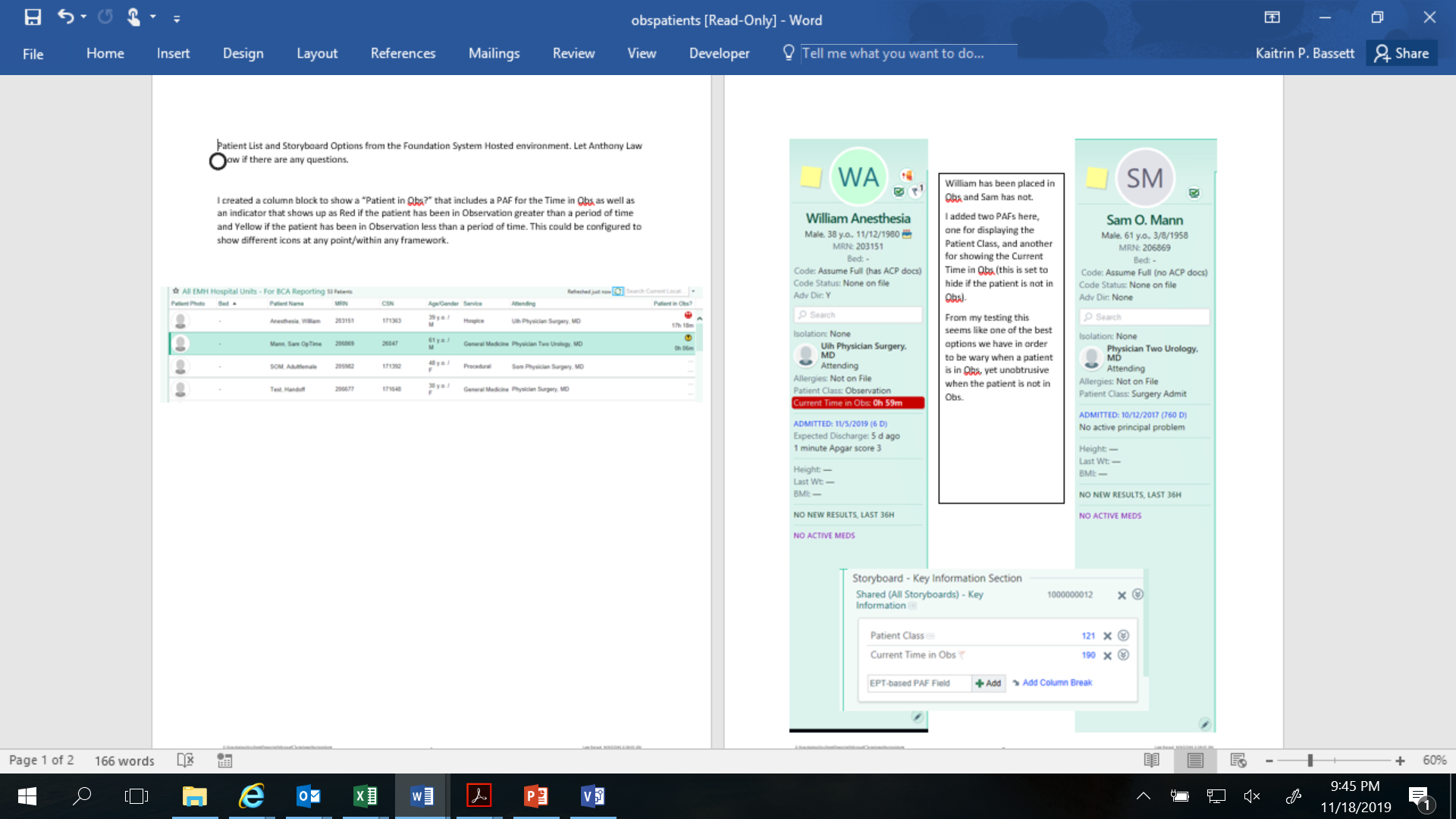 Order Set
Modify admission order set to create an observation specific set
Labs default to stat, add cardiac enzymes
Diagnostic tests default to urgent
Add medical consults
Remove PT/OT and IP Rehab from order set
Department override on this unit to stat
Interim Plan – Ancillary Teams
Lab: Able to view in medicopia, and will add column to patient lists, and prioritize : 1) stat, 2) observation, 3) routine 
Imaging: 
XR and CT will monitor class and prioritize.
Nuc Med, MRI and US visibility to view broken. Following up with IS.
Acute Rehab: Will monitor for orders and treat same as ED
CVNIS: Will be able to see in charts an prioritize.
Neurodiagnostics: Will use patient lists to see status and prioritize. Tech will come in at 7:30, check list and see observation patients
Other support documents
Nursing standards of care
Admission criteria
FAQ
Scripting to patients 
Staffing plan 
Barriers tracker
Metrics
Process
Average daily census on CDU (CDU)
% Adherence to 2x/day multidisciplinary rounds (CDU, hospitalists, Care Management)
Observation order set utilization rate (hospitalists)
% follow service level agreement(Ancillary units)
Outcome
% of patients discharging within 48 hours
Average LOS
Balance
Re-admits
# wrong classifications on admit (UR RN)
Questions
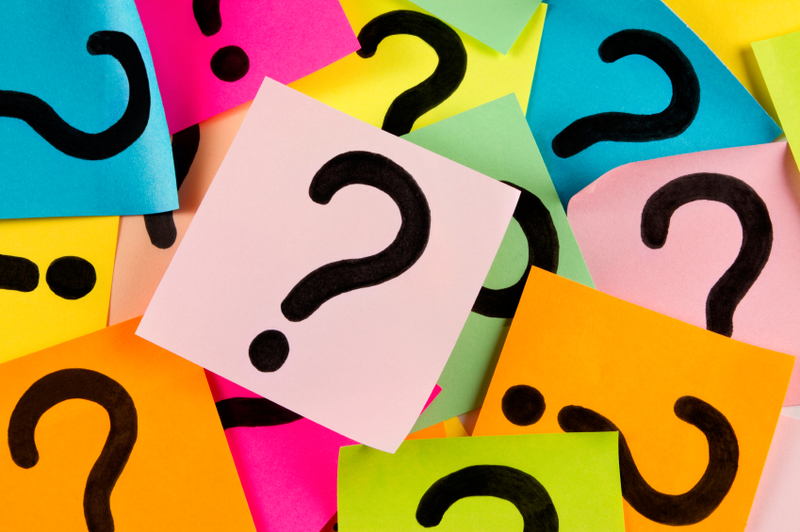